06.11.2017
Великие просветители Европы
Сферы жизни общества
Общественная жизнь в Европе в XVII веке
Экономическая сфера
Земля – в собственности феодалов

  Крестьяне зависимы: за аренду земли 
   платят оброк

  Зарождаются мануфактуры

  Развивается товарно-денежное 
   хозяйство, растет международная 
   торговля
Общественная жизнь в Европе в XVII веке
Социальная сфера
Сословное деление общества: 
  духовенство, дворянство, горожане

 Крестьяне лично свободны, 
  но поземельно зависимы

 Формируются классы: 
  буржуазия, фермеры, наемные рабочие, 
  батраки
Общественная жизнь в Европе в XVII веке
Политическая сфера
Складывается абсолютизм


 Революции в Нидерландах и Англии
Общественная жизнь в Европе в XVII веке
Духовная сфера
Обмирщение сознания


 Реформация и обновление христианства
Международные отношения в Европе
Религиозная 
общеевропейская война
 
(1618-1648)
Великие просветители Европы
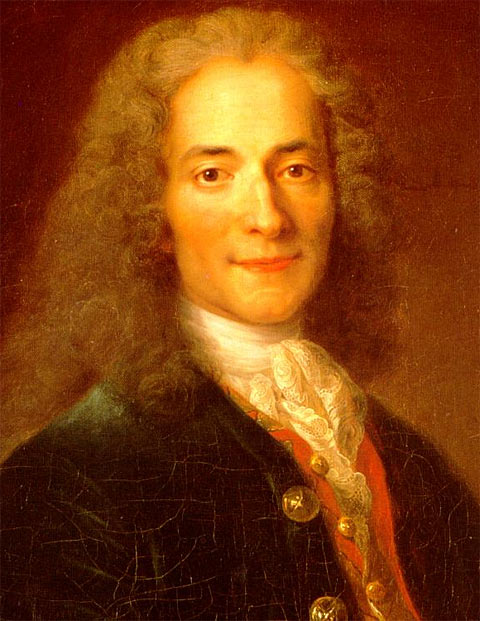 «Философские письма» 
«Трактат о веротерпимости»
 «Карманный философский словарь»
 «Вопросы об «Энциклопедии»
 «Опыт о всеобщей истории, и нравах и духе народа»
«История Российской империи при Петре Великом» 
пьеса «Ирена»
трагедия «Эдип»
поэма «Генриада»
Франсуа-Мари Аруэ 
де Вольтер
1694-1778
«Рассуждениях о происхождении и основании неравенства между людьми»
 «Об общественном договоре»
 «Рассуждение на тему о том, способствовало ли возрождение наук и искусств очищению нравов?»
«О политической экономии»
«Исповедь». 
 «Письма с горы» 
 «Прогулки одинокого мечтателя». 
«Новая Элоиза (роман в письмах)»
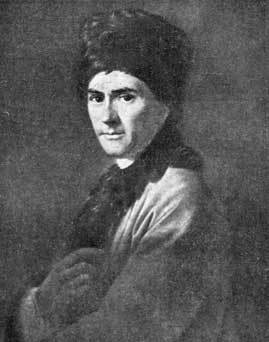 Жан Жак Руссо 
1712-1778
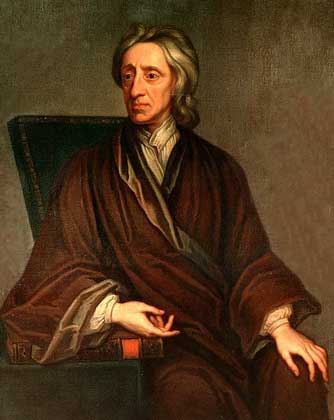 «Опыт о человеческом разумении»
 «Мысли о воспитании»
Джон Локк 1632-1704
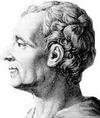 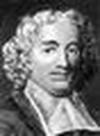 Шарль Луи Монтескье
 1689-1755
Жан Мелье
1664-1729
"Завещание"
«О духе законов»
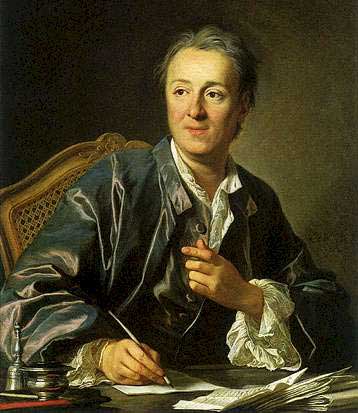 «Письма о слепых в назидание зрячим»

 «Энциклопедия наук,  искусств и ремесел»

 Романы

 Философские диалоги

 Пьесы
Дени Дидро
1713-1784
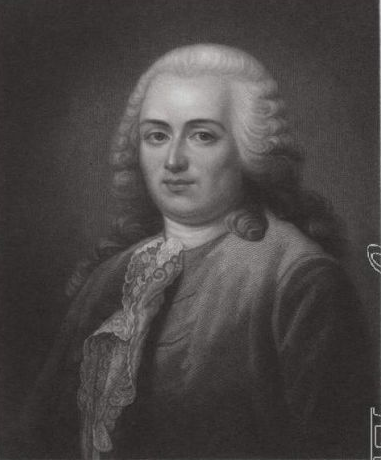 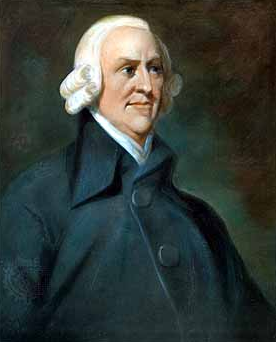 Адам Смит
1723-1790
Жак Тюрго
1727-1781
«Размышления о создании и 
распределении богатства»
«О политической экономии»

 «Теория нравственных чувств»
Критика существующих порядков:
Абсолютизм

 Частная собственность (Мелье)

 Зависимость крестьян (налоги, барщина)

 Католическая церковь

 Религия (Мелье, Руссо)
Идеал общественного устройства-
ограниченная монархия или республика, где реализуются естественные права человека на:
Жизнь
Свободу
 от тирании (разделение властей)
 печати 
 совести
Равенство
 политическое (перед законом)
 имущественное (Мелье)
Собственность
 частная
 общественная (Мелье)
Пути и средства 
совершенствования общества
Просвещение и воспитание человека

 Реформы просвещенного монарха

 Труд

 Революция
Величие просветителей
идейно подготовили Великую французскую революцию
повлияли на политику монархов Пруссии, России, Австрии, Швеции, Испании, Португалии, Дании, Польши
повлияли на формирование правового государства и гражданского общества в Европе и Северной Америке
Домашнее задание
Прочитать параграф 20